Planning: Representation and Forward Search 
Computer Science cpsc322, Lecture 17
(Textbook Chpt 8.1 (Skip 8.1.1-2)- 8.2)

June, 1, 2017
CPSC 322, Lecture 17
Slide 1
[Speaker Notes: Lecture 17]
Lecture Overview
Clarification
Where are we?
Planning
Example
STRIPS: a Feature-Based Representation
Forward Planning
CPSC 322, Lecture 17
Slide 2
Sampling a discrete probability distribution
CPSC 322, Lecture 16
Slide 3
Lecture Overview
Clarifications
Where are we?
Planning
Example
STRIPS: a Feature-Based Representation
Forward Planning
CPSC 322, Lecture 17
Slide 4
Modules we'll cover in this course: R&Rsys
Environment
Stochastic
Deterministic
Problem
Arc Consistency
Search
Constraint Satisfaction
Vars + 
Constraints
SLS
Static
Belief Nets
Logics
Inference
Var. Elimination
Search
Sequential
Decision Nets
STRIPS
Var. Elimination
Planning
Search
Markov Processes
Representation
Value Iteration
Reasoning
Technique
CPSC 322, Lecture 2
Slide 5
[Speaker Notes: R&R Sys  Representation and reasoning Systems
Each cell is a R&R system
STRIPS  actions preconditions and effects]
Standard Search vs. Specific R&R systems
Constraint Satisfaction (Problems)(A):      (B: domain splitting ……..)
State: assignments of values to a subset of the variables
Successor function: assign values to a “free” variable
Goal test: set of constraints
Solution: possible world that satisfies the constraints
Heuristic function: none (all solutions at the same distance from start)
Planning : 
State
Successor function
Goal test
Solution
Heuristic function
Inference
State
Successor function
Goal test
Solution
Heuristic function
CPSC 322, Lecture 11
Slide 6
[Speaker Notes: Allows useful general-purpose algorithms with more power than standard search algorithms]
Lecture Overview
Clarifications
Where are we?
Planning
Example
STRIPS representation and assumption
Forward Planning
CPSC 322, Lecture 17
Slide 7
Planning as Search: State and Goal
How to select and organize a sequence of actions to achieve a given goal…

State: Agent is in a possible world (full assignments to a set of variables/features)


Goal: Agent wants to be in a possible world were some variables are given specific values
CPSC 322, Lecture 17
Slide 8
Planning as Search: Successor function and Solution
Actions : take the agent from one state to another




Solution: sequence of actions that when performed will take the agent from the current state to a goal state
CPSC 322, Lecture 17
Slide 9
Lecture Overview
Clarifications
Where are we?
Planning
Example
STRIPS representation and assumption
Forward Planning
CPSC 322, Lecture 17
Slide 10
Delivery Robot Example (textbook)
Consider a delivery robot named Rob, who must navigate the following environment, can deliver coffee and mail to Sam
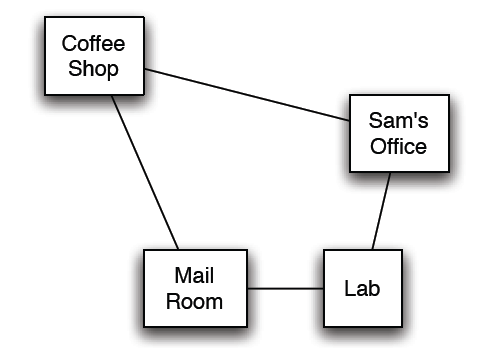 Another example will be available as a Practice Exercise:
“Commuting to UBC”
CPSC 322, Lecture 17
Slide 11
Delivery Robot Example: States
The state is defined by the following variables/features:
RLoc - Rob's location
domain: coffee shop (cs), Sam's office (off ), mail room (mr ),
   or laboratory (lab)
RHC - Rob has coffee True/False. 
SWC - Sam wants coffee
MW - Mail is waiting
RHM - Rob has mail
Example state:
Number of states:
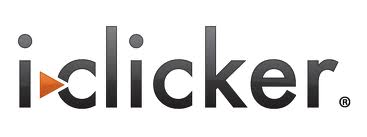 B. 64
A. 32
C. 48
D. 16
Slide 12
CPSC 322, Lecture 6
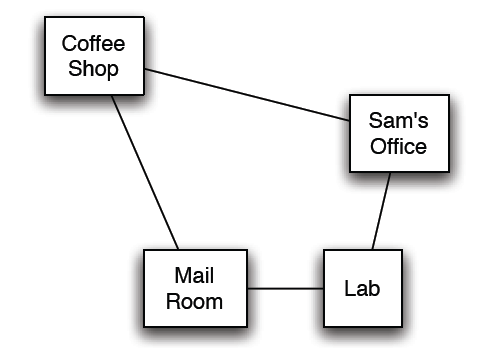 Delivery Robot Example:Actions
The robot’s actions are:
Move - Rob's move action
move clockwise (mc ), move anti-clockwise (mac ) not move (nm )
PUC - Rob picks up coffee
must be at the coffee shop
DelC - Rob delivers coffee
must be at the office, and must have coffee
PUM - Rob picks up mail
must be in the mail room, and mail must be waiting
DelM - Rob delivers mail
must be at the office and have mail
CPSC 322, Lecture 17
Slide 13
Lecture Overview
Clarifications
Were are we?
Planning
Example
STRIPS representation and assumption (STanford Research Institute Problem Solver )
Forward Planning
CPSC 322, Lecture 17
Slide 14
STRIPS action representation
The key to sophisticated planning is modeling actions
In STRIPS, an action has two parts:
1. Preconditions: a set of assignments to features that must be
    satisfied in order for the action to be legal
2. Effects: a set of assignments to features that are caused by
    the action
CPSC 322, Lecture 17
Slide 15
[Speaker Notes: a logical test about]
STRIPS actions: Example
STRIPS representation of the action pick up coffee, PUC :
preconditions Loc = cs and RHC = F 
effects RHC = T

STRIPS representation of the action deliver coffee, DelC :
preconditions Loc =       and RHC = 
effects RHC =       and SWC =
Note in this domain Sam doesn't have to want coffee for Rob to deliver it; one way or another, Sam doesn't want coffee after delivery.
CPSC 322, Lecture 17
Slide 16
STRIPS actions: MC and MAC
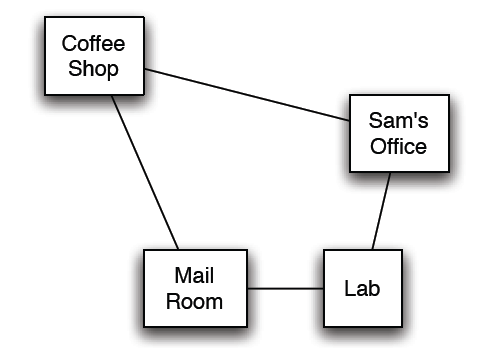 STRIPS representation of the action MoveClockwise ?
CPSC 322, Lecture 17
Slide 17
STRIPS Actions (cont’)
The STRIPS assumption: all  features not explicitly changed by an action stay unchanged
So if the feature  V has value vi in state Si , after action a has been performed, 
what can we conclude about a and/or the state of the world Si-1 ,immediately preceding the execution of a?
Si
Si-1
a
V = vi
What can we conclude about a and/or the state of the world Si-1 ,immediately preceding the execution of a?
Si
Si-1
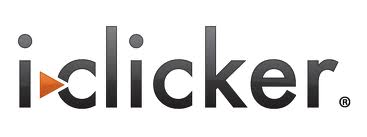 a
V = vi
A.     V = vi was TRUE in Si-1
B.     One of the effects of a is to set V = vi
C.     At least one of the above
D      None of the above
what can we conclude about a and/or the state of the world Si-1 ,immediately preceding the execution of a?
3     At least one of the above
Si
Si-1
a
V = vi
Slide 20
Lecture Overview
Clarifications
Where are we?
Planning
Example
STRIPS representation and assumption (STanford Research Institute Problem Solver )
Forward Planning
CPSC 322, Lecture 17
Slide 21
Forward Planning
To find a plan, a solution: search in the state-space graph.
The states are the possible worlds
The arcs from a state s represent all of the actions that are legal in state s. 
  A plan is a path from the state representing the initial state to a state that satisfies the goal.
What actions a are legal/possible in a state s?
A. Those where a’s effects are satisfied in s
B. Those where a’s preconditions are satisfied in s
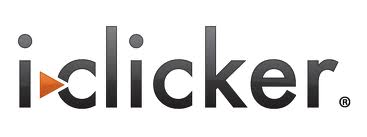 C. Those where the state s’ reached via a is on the way to the goal
CPSC 322, Lecture 6
Slide 22
Forward Planning
To find a plan, a solution: search in the state-space graph.
The states are the possible worlds
The arcs from a state s represent all of the actions that are legal in state s. 
  A plan is a path from the state representing the initial state to a state that satisfies the goal.
What actions a are legal/possible in a state s?
Those where a’s preconditions are satisfied in s
CPSC 322, Lecture 6
Slide 23
Example state-space graph: first level
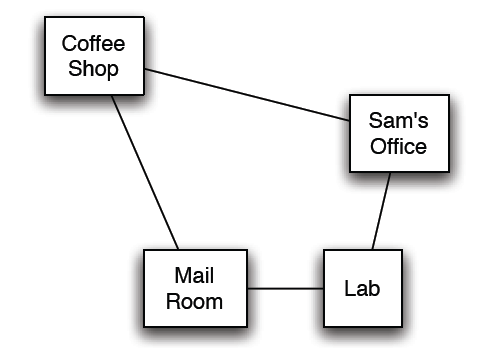 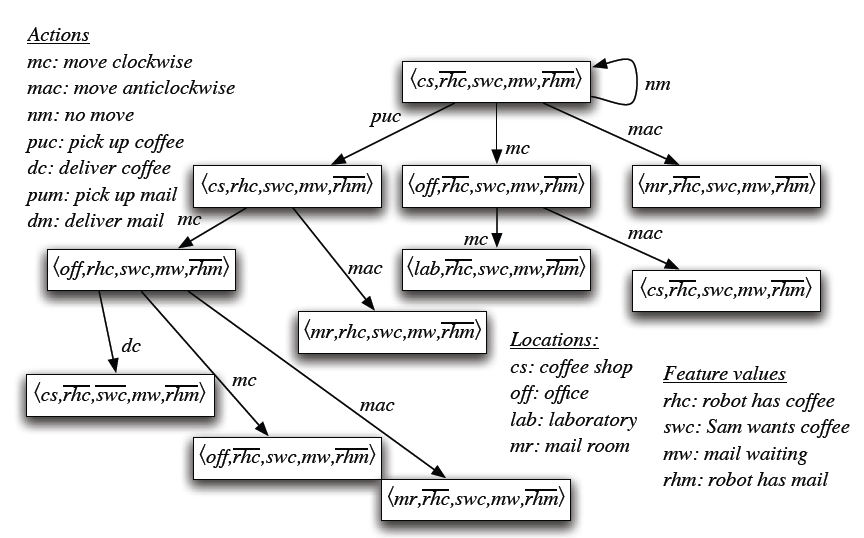 CPSC 322, Lecture 17
Slide 24
Example for state space graph
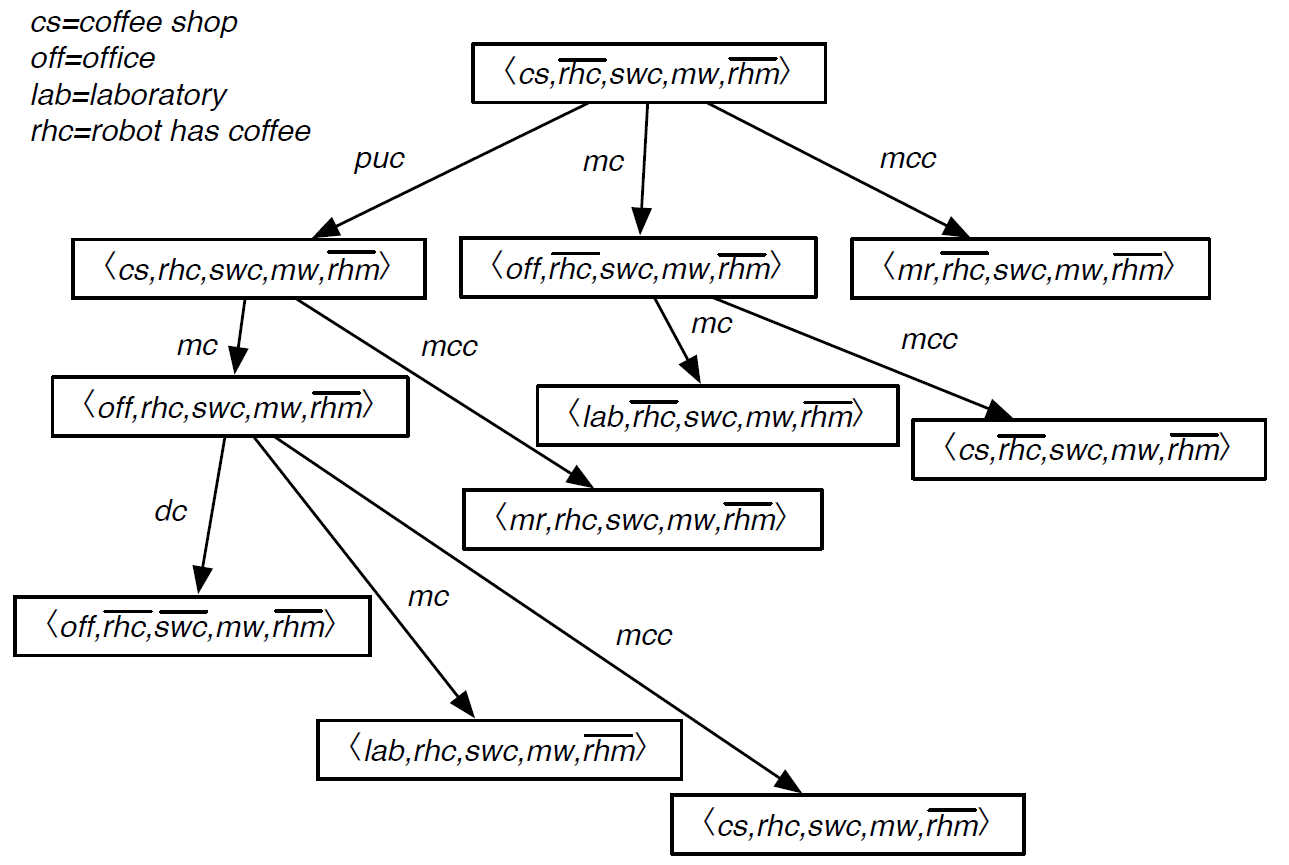 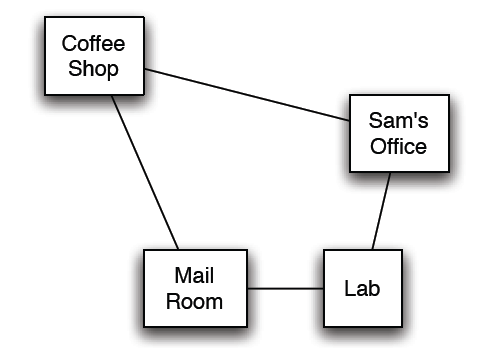 Goal:
Solution:
a sequence of actions that gets us from the start to a goal
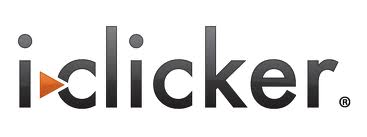 A. (puc, mc)
B. (puc, mc, mc)
What is a solution to 
this planning problem?
C. (puc, dc)
D. (puc, mc, dc)
Example state-space graph
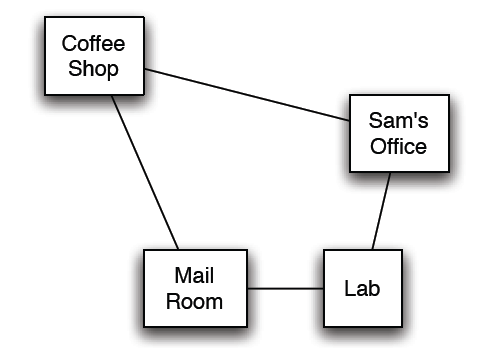 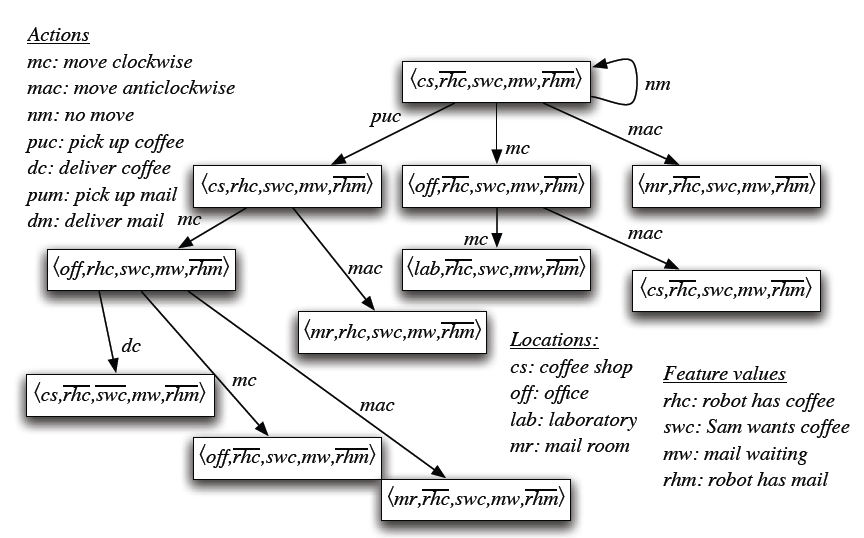 CPSC 322, Lecture 17
Slide 26
Learning Goals for today’s class
You can:

Represent a planning problem with the STRIPS representation 
Explain the STRIPS assumption 
Solve a planning problem by search  (forward planning). Specify states, successor function, goal test and solution.
CPSC 322, Lecture 4
Slide 27
Next class
Finish Planning (Chp  8)
Heuristics for planning (not on textbook)
Mapping planning problem into a CSP (8.4)
Course Announcements
Start working on Assignment2 (CSP) – due June 8
Work on Practice Exercises (under Aispace)
CPSC 322, Lecture 17
Slide 28